M5
What’s Next
;
M5|What's Next
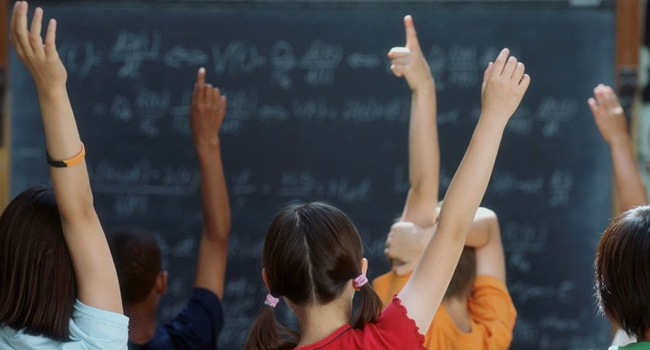 Questions?
Photo credit: www.flickr.com
M5|What's Next